ФИНАНСИЈСКИ ЛИЗИНГ

ПОЈАМ И ПРАКСА У СТЕЧАЈУ
припремљен за вебинар „Лизинг у стечајном поступку“ 
27. април 2023. године у организацији АЛСУ
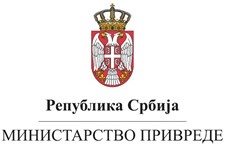 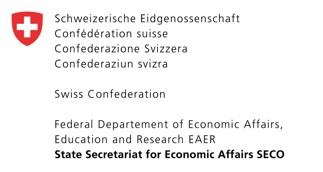 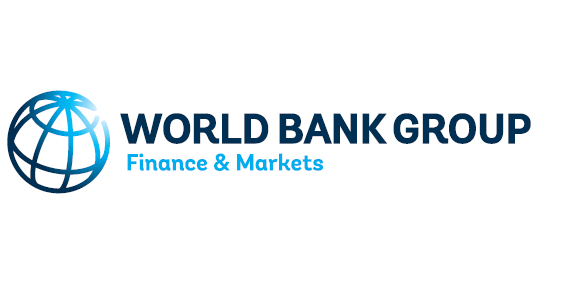 ФИНАНСИЈСКИ ЛИЗИНГ

Кратка историја лизинга
Први историјски записи лизинга датирају још из времена Сумера и старих Римљана.
Модеран облик лизинга јавља се у другој половини 19. века у Америци са лизингом возова и локомотива
 Врсте лизинга
Финансијски (финансијска услуга/финансијско посредовање)
Оперативни (закуп/најам)
Појам посла финансијског лизинга  
Финансијско посредовање/финансијска услуга 
Задржавање права својине
 Пренос свих ризика и користи повезаних са власништвом
ПРАВНА ПРИРОДА ПОСЛА ФИНАНСИЈСКОГ ЛИЗИНГА

Члан 2. Закона о финансијском лизингу ("Сл гласник РС", br. 55/2003, 61/2005, 31/2011 i 99/2011 - др. Закони)

Посао финансијског лизинга је посао финансијског посредовања који обавља давалац лизинга и који подразумева да давалац лизинга, задржавајући право својине над предметом лизинга, на примаоца лизинга преноси, на одређени временски период, овлашћење држања и коришћења предмета лизинга, са свим ризицима и свим користима повезаним са правом својине, а прималац му за то плаћа лизинг накнаду
ПРАВНА ПРИРОДА ПОСЛА ФИНАНСИЈСКОГ ЛИЗИНГА

Члан 2. Закона о заштити корисника финансијских услуга (Сл. гласник РС", бр. 36/2011 и 139/2014)

Финансијске услуге су банкарске услуге, услуге финансијског лизинга и финансијске погодбе
ПОСАО ФИНАНСИЈСКОГ ЛИЗИНГА У ПРАКСИ
(разлике између оперативног и финансијског лизинга)

Прималац лизинга је економски власник предмета лизинга

Предмет лизинга се књижи у основним средствима Примаоца лизинга уз адекватно праћење дугорочне обавезе
 
Према Закону о порезу на додату вредност финансијски лизинг се третира као промет добара (закуп је промет услуга)
ФИНАНСИЈСКИ ЛИЗИНГ И СТЕЧАЈ У ПРАКСИ
УГОВОР (ПОСАО) ФИНАНСИЈСКОГ ЛИЗИНГА И ЗАСТАРЕЛОСТ ПОТРАЖИВАЊА

1. Права и обавезе уговорних страна прописане су посебним законом (уз субсидијарну примену Закона о облигационим односима) и ближе дефинисане уговором о финансијском лизингу
2. Посао финансијског посредовања (финансијска услуга), а не уговор у привреди
3. Рок застрелости за потраживања из уговора о финансијском лизингу примењује се члан 371 Закона о облигационим односима (10. година).
УГОВОР (ПОСАО) ФИНАНСИЈСКОГ ЛИЗИНГА И ЗАСТАРЕЛОСТ ПОТРАЖИВАЊА

1. Случај:
Након отварања стечајног поступка стечајни управник је излучио даваоцу лизинга већи број предмета лизинга, али је, на сопствени захтев, наставио са коришћењем неколицине предмета лизинга. 
Након повраћаја и тих предмета стечајни управник одбија захтев за исплатом обавеза стечајне масе јер су потраживања старија од 3 године.
Нижестепени судови одбијају захтев за исплатом рата лизинг накнада као обавезу стечајне масе применом члана 374. ЗОО (застарелост потраживања из уговора у привреди).
УГОВОР (ПОСАО) ФИНАНСИЈСКОГ ЛИЗИНГА И ЗАСТАРЕЛОСТ ПОТРАЖИВАЊА

ВКС, Прев 339/2019 од 18.6.2020. године
«Питање правне природе тог правног односа мора оценити у складу са одредбом члана 2. тачка 1. Закона о заштити корисника финансијских услуга. Отуда се обавезе конституисане уговором о финансијском лизингу могу сматрати само видом финансијских услуга, а не обавезом конституисаном уговором у привреди. Обзиром да је предмет овог спора исплата неизмирених доспелих лизинг накнада за време трајања стечајног поступка то се и застарелост тог потраживања не може ценити применом одредбе члана 374. ЗОО којом је прописан рок за застарелост потраживања из уговора о промету роба и услуга. Напротив, ради се о потраживању за чију застарелост није прописан посебан рок. Зато се и питање застаре спорног дуга мора ценити у оквиру општег застарног рока прописаног одредбом члана 371. ЗОО»
УГОВОР (ПОСАО) ФИНАНСИЈСКОГ ЛИЗИНГА И ЗАСТАРЕЛОСТ ПОТРАЖИВАЊА

ВКС, Прев 339/2019 од 18.6.2020. године

„С тога, а полазећи од одредбе члана 95. став 1. Закона о стечају, којом је прописано да давалац лизинга подноси захтев да му се из стечајне масе излуче предмети лизинга, јасно је да се такав захтев мора уподобити пријави потраживања стечјаних поверилаца. У случају одбијања захтева за излучење предмета лизинга на страни стечајног дужника конституише се обавеза исплате пуног износа лизинг накнаде.“
ОБАВЕЗЕ СТЕЧАЈНЕ МАСЕ У СЛУЧАЈУ НЕИЗЛУЧЕЊА ПРЕДМЕТА ЛИЗИНГА

Члан 95. Закона о стечају  
Обавезе стечајног дужника према даваоцу лизинга које доспевају након отварања стечајног поступка сматрају се обавезама стечајне масе.
ОБАВЕЗЕ СТЕЧАЈНЕ МАСЕ У СЛУЧАЈУ НЕИЗЛУЧЕЊА ПРЕДМЕТА ЛИЗИНГА

2. Случај:
Давалац лизинга је поднео захтев за излучењем предмета лизинга који је одбијен од стране стечајног управника јер се предмет лизинга није налазио у државини стечајног дужника. 
Стечајни дужник је (пре дана отварања стечаја) правним послом и без сагласности даваоца лизинга даo у подзакуп предмет лизинга.
Давалац лизинга је поднео захтев за исплатом обавеза стечајне масе у периоду од отварања стечајног поступка до датума одузимања предмета лизинга.
Другостепени суд је преиначио одлуку првостепеног суда и усвојио захтев Даваоца лизинга за исплатом обавеза стечајне масе.
ОБАВЕЗЕ СТЕЧАЈНЕ МАСЕ У СЛУЧАЈУ НЕИЗЛУЧЕЊА ПРЕДМЕТА ЛИЗИНГА

ВКС Прев 577/2021
Цитат: 
„Насупрот ревизијским наводима, правилно друстепени суд полази од одредбе члана 35 став 4 Закона о финансијском лизингу на темељу које државина и коришћење предмета лизинга нису од утицаја на обавезе туженог из уговора о финансијском лизингу...
У случају одбијања захтева за излучење предмета лизинга на страни стечајног дужника конституише се обавеза исплате пуног износа лизинг накнаде. Стога је правилно досуђена лизинг накнада за период од отварања стечајног поступка до враћања предмета лизинга.“
УППР - ЗАДРЖАВАЊЕ ПРЕДМЕТА ЛИЗИНГА

Члан 95. Закона о стечају

«У случају реорганизације, стечајни дужник односно стечајни управник је дужан да предмет лизинга преда даваоцу лизинга у року од осам дана од дана потврђивања усвојеног плана реорганизације, уколико усвојени план реорганизације не предвиђа наставак коришћења предмета лизинга и плаћање лизинг накнада у складу са уговором о лизингу.
Ако стечајни дужник односно стечајни управник не изврши предају предмета лизинга у складу са ставом 7. овог члана, односно не извршава обавезе из уговора о лизингу након потврђивања усвојеног плана реорганизације, давалац лизинга има право да захтева повраћај државине и извршење на предмету лизинга у складу са уговором односно законом.»
УППР - ЗАДРЖАВАЊЕ ПРЕДМЕТА ЛИЗИНГА

3. Случај 
 - У поступку стечаја поверилац (лизинг кућа) пријављује своје потраживање по основу неплаћених лизинг рата у новчаном износу. Стечајни управник признаје тражени износ у целокупно пријављеном износу, а стечајни судија закључком утврђује висину износа и исплатни ред потраживања, чиме лизинг кућа стиче својство стечајног повериоца за потраживања у трећем исплатном реду.

 - У односу на излучни захтев који је лизинг кућа поднела у стечајном поступку, а уз сагласност одбора поверилаца, већи део ствари (опреме, возила) стечајни управник задржава код стечајног дужника. Лизинг рате уредно се измирују у стечајном поступку, како доспевају.
УППР - ЗАДРЖАВАЊЕ ПРЕДМЕТА ЛИЗИНГА

3. Случај 
- У стечајном поступку исплаћена је и последња рата, али лизинг кућа одбија да дужнику издаје исправе потребне за стицање власништва на ствари, условљавајући давања ових исправа отплатом и исплатом дела потраживања, које је потраживање настало на страни стечајног дужника у периоду пре дана отварања поступка стечаја, ако је потраживање лизинг куће утврђено закључком стечајног судије у 3. исплатном реду и треба да дели судбину свих осталих потраживања овог исплатног реда и зависи од поступка деобе у стечајном поступку.

- Као питање се намеће има ли лизинг кућа права и могућност условљавати издавање потврде у вези стицања права власништва.
УППР - ЗАДРЖАВАЊЕ ПРЕДМЕТА ЛИЗИНГА

СТЕЧАЈНИ ПОСТУПАК - Питање бр. 13 - Закон о стечају: чл. 54 и 95
У ситуацији када се поступак стечаја над примаоцем лизинга окончава реорганизацијом, тада ће се применити одредба члана 95. став 8. Закона о стечају, а то је да стечајни дужник, односно стечајни управник је дужан да предмет лизинга преда даваоцу лизинга у року од 8 дана од дана потврђивања и усвајања плана реорганизације, уколико усвојени план реорганизације не предвиђа наставак коришћења предмета лизинга и плаћање лизинг накнаде у складу са уговором о лизингу.
На основу свега изнетог да се извести закључак да, уколико прималац лизинга жели да задржи предмет лизинга, поред плаћања лизинг рате у току стечајног поступка, у обавези је и да неплаћене лизинг рате до момента отварања стечаја намири даваоцу лизинга, да би се на њега пренела својина над предметом лизинга.
(Одговори на питања привредних судова који су утврђени на седници Одељења Привредног апелационог суда одржаној 23.10.2012. године - Судска пракса привредних судова - Билтен бр. 3/2012)
ФИНАНСИЈСКИ ЛИЗИНГ И СТЕЧАЈ У ПРАКСИ
Радионица - дискусија

4. Случај 
УППР-ом је предвиђено да је предмет лизинга од значаја за спровођење плана и предвиђен је наставак коришћења предмета лизинга у складу са уговором о лизингу.
Чињенице:
1. Уговор о финансијском лизингу је раскинут пре подношења плана.
2. Током трајања поступка по усвајању УППР протекао је рок на који је уговор закључен
3. Прималац лизинга  није измиривао своје обавезе плаћања рата лизинг накнада пре подношења плана, а ни након што је план усвојен